ΣΥΝΕΔΡΙΟ ΕΟΠΠΕΠ – ΕΛΕΣΥΠ Θέμα εισήγησης: Η ανάπτυξη της επιχειρηματικής δραστηριότητας ως παράγοντας ενίσχυσης της βιωσιμότητας των αγροτικών συνεταιρισμών. Παρουσίαση και ανάλυση επιτυχημένων επιχειρηματικών πρακτικών.
Θέμα εισήγησης: Η ανάπτυξη της επιχειρηματικής δραστηριότητας ως παράγοντας ενίσχυσης της βιωσιμότητας των αγροτικών συνεταιρισμών. Παρουσίαση και ανάλυση επιτυχημένων επιχειρηματικών πρακτικών.
Εισηγητές: 
Δρ. Ρωσσίδης Γιάννης (PhD MSc, MBA, ΒΑ) 
στέλεχος του Υπουργείου Οικονομικών
Δρακόπουλος Δημήτρης (MSc, PMP, ΒΑ) 
Οικονομολόγος – Σύμβουλος Επιχειρήσεων

                                                                        Αθήνα
                                                                Δεκέμβριος 2014
Οι συνεταιρισμοί υπόκεινται σε ένα σύνολο αρχών που καθορίζει την υπόσταση και τη λειτουργία τους
Οι αγροτικοί συνεταιρισμοί αποτελούν τη βασική μορφή κοινωνικής οικονομίας στην Ελλάδα
Οι κυριότεροι επικριτές των συνεταιρισμών εστιάζουν στην αρνητική οικονομική πορεία όπως αυτή διαφαίνεται από βασικά οικονομικά στοιχεία
Ο Νόμος 4015/2011 υποχρεώνει τους συνεταιρισμούς να προσκομίσουν επιχειρηματικά σχέδια στους βασικούς χρηματοδότες τους προς αξιολόγηση
Έρευνα Α.Π.Θ. 2013: «Οι αγροτικοί συνεταιρισμοί δεν αγαπούν τον επιχειρηματικό κίνδυνο»
σύμφωνα με έρευνα που διεξήχθη το 2013 από τον Τομέα Αγροτικής Οικονομίας του Τμήματος Γεωπονίας του Α.Π.Θ. , η πλειοψηφία των συνεταιρισμών στην Ελλάδα ενδιαφέρονται κυρίως για τη δυνατότητα εξυπηρέτησης συγκεκριμένων γεωγραφικών περιοχών με προϊόντα χαμηλού κόστους και στη συνέχεια για την ανάπτυξη νέων προϊόντων
«Οι Συνεταιρισμοί για να είναι ανταγωνιστικοί, θα πρέπει να εξελιχθούν με γνώμονα τις τάσεις και τις εξελίξεις της αγοράς»
Η ανάπτυξη της επιχειρηματικότητας στους αγροτικούς συνεταιρισμούς αποτελεί μια πραγματικότητα στο διεθνές στερέωμα
Οι συνεταιριστικές οργανώσεις στις περισσότερες ανεπτυγμένες χώρες εξελίσσονται σε ανταγωνιστικές οικονομικές μονάδες οι οποίες εφαρμόζουν σύγχρονες επιχειρηματικές πρακτικές ως εξής:
Πολλοί επιτυχημένοι ευρωπαϊκοί αγροτικοί συνεταιρισμοί έχουν προχωρήσει το επιχειρηματικό τους πνεύμα σε σημείο να διεκδικούν πλέον την επιχειρηματική αριστεία
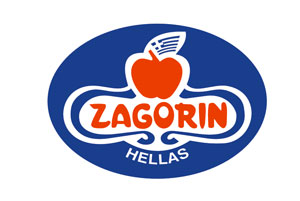 Μελέτη Περίπτωσης 1
Η περίπτωση του αγροτικού συνεταιρισμού Ζαγοράς
Η περίπτωση του αγροτικού συνεταιρισμού Ζαγοράς
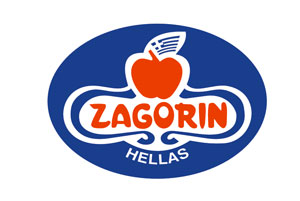 Ο Συνεταιρισμός συγκεντρώνει σήμερα το 98% των παραγωγών

 Το 1982 ανακηρύχθηκε συνεταιρισμός «πιλότος» από το Υπουργείο Γεωργίας 

 Τα Μήλα ΖΑΓΟΡΙΝ όντας από τα καλύτερα στον κόσμο, επισφραγίζουν την αναγνώριση τους το 1996 από την Ευρωπαϊκή Ένωση με την ετικέτα «Προστατευόμενη Ονομασία Προέλευσης» 

 Ο Α.Σ. παράγει το 100% των μήλων Ζαγορίν με τη μέθοδο της «Ολοκληρωμένης Παραγωγής»

 Παράλληλα ο συνεταιρισμός, λόγω της περιορισμένης στρεμματικής έκτασης, ακολουθεί τη μέθοδο της πυκνής φύτευσης μηλιών, που έχουν μεγαλύτερη στρεμματική απόδοση κατά 10% – 20%.
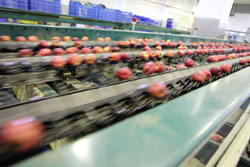 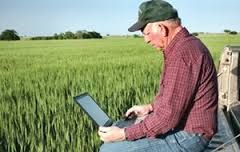 Η περίπτωση του αγροτικού συνεταιρισμού Ζαγοράς
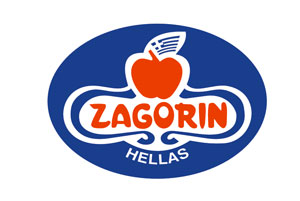 Ο Συνεταιρισμός Ζαγοράς διαθέτει σήμερα ένα υπερσύγχρονο ιδιόκτητο συγκρότημα ψυγείων - διαλογητηρίων, που θεωρείται από τα μεγαλύτερα των Βαλκανίων

 Ο Α.Σ. συγκεντρώνει, συντηρεί, συσκευάζει και διακινεί το 100% σχεδόν της παραγωγής των μήλων της περιοχής (10.000 - 15.000 τόνους ετησίως)

 Διακίνηση των προϊόντων στην εσωτερική αγορά ήτοι στα πρατήρια του Συνεταιρισμού, στις λαχαναγορές Αθηνών και Θεσσαλονίκης καθώς επίσης σε όλες τις αλυσίδες super market  

 Ο Α.Σ. δραστηριοποιείται επιτυχημένα επιχειρηματικά και σε άλλους τομείς όπως είναι ο τουρισμός και το λιανεμπόριο
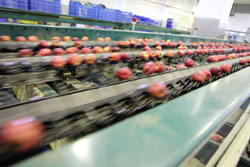 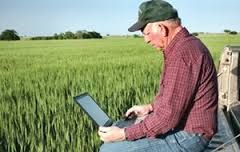 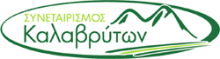 Μελέτη Περίπτωσης 2
Η περίπτωση του αγροτικού συνεταιρισμού Καλαβρύτων
Η περίπτωση του αγροτικού συνεταιρισμού Καλαβρύτων
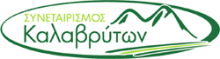 Ο Συνεταιρισμός από το 1982 και μέχρι το 2007 η Ένωση υπάχθηκε σε αναπτυξιακά και επενδυτικά προγράμματα 

 Ο Συνεταιρισμός επανεπένδυσε ιδία διαθέσιμα, για τον εκσυγχρονισμό των μονάδων της και τη δημιουργία σύγχρονων υποδομών

 Η προσαρμογή στις διατάξεις του Νόμου 4015/2011, ολοκληρώθηκε τον Σεπτέμβριο του 2013 κατά την οποία μετεξελίχθηκε συγχωνεύοντας/απορροφώντας 34 πρωτοβάθμιους συνεταιρισμούς

 Τον Δεκέμβριο του 2011 η ΕΑΣ Καλαβρύτων προχώρησε σε μηχανολογική επέκταση και εκσυγχρονισμό της μονάδας, η οποία από 62 αυξάνει την παραγωγή στους 95 τόνους πρώτης ύλης/ημέρα
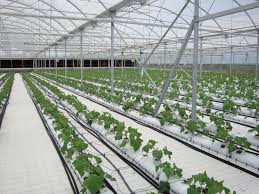 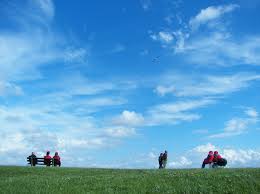 Η περίπτωση του αγροτικού συνεταιρισμού Καλαβρύτων
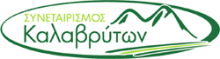 Ο Α.Σ. Καλαβρύτων προωθεί στρατηγικές ενέργειες προς θωράκιση της οικονομικής και επιχειρηματικής του πορείας:
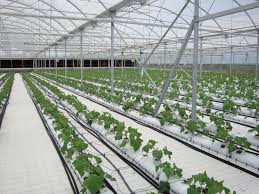 Ο Συνεταιρισμός συγκεντρώνει αιγοπρόβειο γάλα από 1.100 κτηνοτροφικές μονάδες

 Παράγει την υψηλής ποιότητας παραδοσιακή βαρελίσια ΦΕΤΑ  Π.Ο.Π. ΚΑΛΑΒΡΥΤΩΝ 

Τα προϊόντα της διατίθενται στην εγχώρια αγορά, ενώ για την εξυπηρέτηση των παραγωγών της περιοχής διαθέτει: 

	α) 2 συγκροτήματα αποθήκευσης και παραγωγής μιγμάτων ζωοτροφών
	β) 4 υποκαταστήματα εμπορίας ζωοτροφών, λιπασμάτων και 			πολλαπλασιαστικού υλικού
	γ) κατάστημα πώλησης κτηνιατρικών και γεωργικών φαρμάκων, στα Καλάβρυτα, 	
	δ) κατάστημα λιανικής πώλησης των τυροκομικών προϊόντων της

Ο Α.Σ. Καλαβρύτων διαθέτοντας ίδια κεφάλαια άνω των 8.000.000€, σταθερό κύκλο εργασιών άνω των 18.000.000€ (20 εκ για το έτος 2013) και κερδοφορία που προσεγγίζει το 1.500.000€, αποτελεί μια από τις πιο κερδοφόρες και συνεχώς εξελισσόμενες συνεταιριστικές οργανώσεις
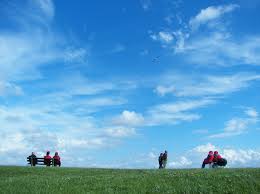 Εν είδει επιλόγου
Η ανάπτυξη επιχειρηματικότητας στους αγροτικούς συνεταιρισμούς όπως διαφαίνεται από την ανάλυση που προηγήθηκε, δύναται να συμβάλλει δραστικά στη βιωσιμότητα των συνεταιριστικών οργανώσεων δια του εξορθολογισμού της διοίκησης η οποία πλέον προσβλέπει εκτός της εξυπηρέτησης των συμφερόντων των μελών και στην επίτευξη των υψηλότερων δυνατών επιπέδων αποτελεσματικότητας και αποδοτικότητας.
Αυτή η οπτική μπορεί να προσδώσει στους αγροτικούς συνεταιρισμούς την απαιτούμενη οικονομική και επιχειρηματική δυναμική προκειμένου να καταστούν ικανοί να επιβιώνουν και να συνεχίσουν να αναπτύσσονται, σχηματίζοντας αυτόνομες, υγιείς οικονομικές μονάδες που θα μπορούν να επιτελέσουν τον συνεταιριστικό τους ρόλο και παράλληλα να διατηρήσουν υψηλά επίπεδα ανταγωνιστικότητας.
Σας ευχαριστούμε για την προσοχή σας